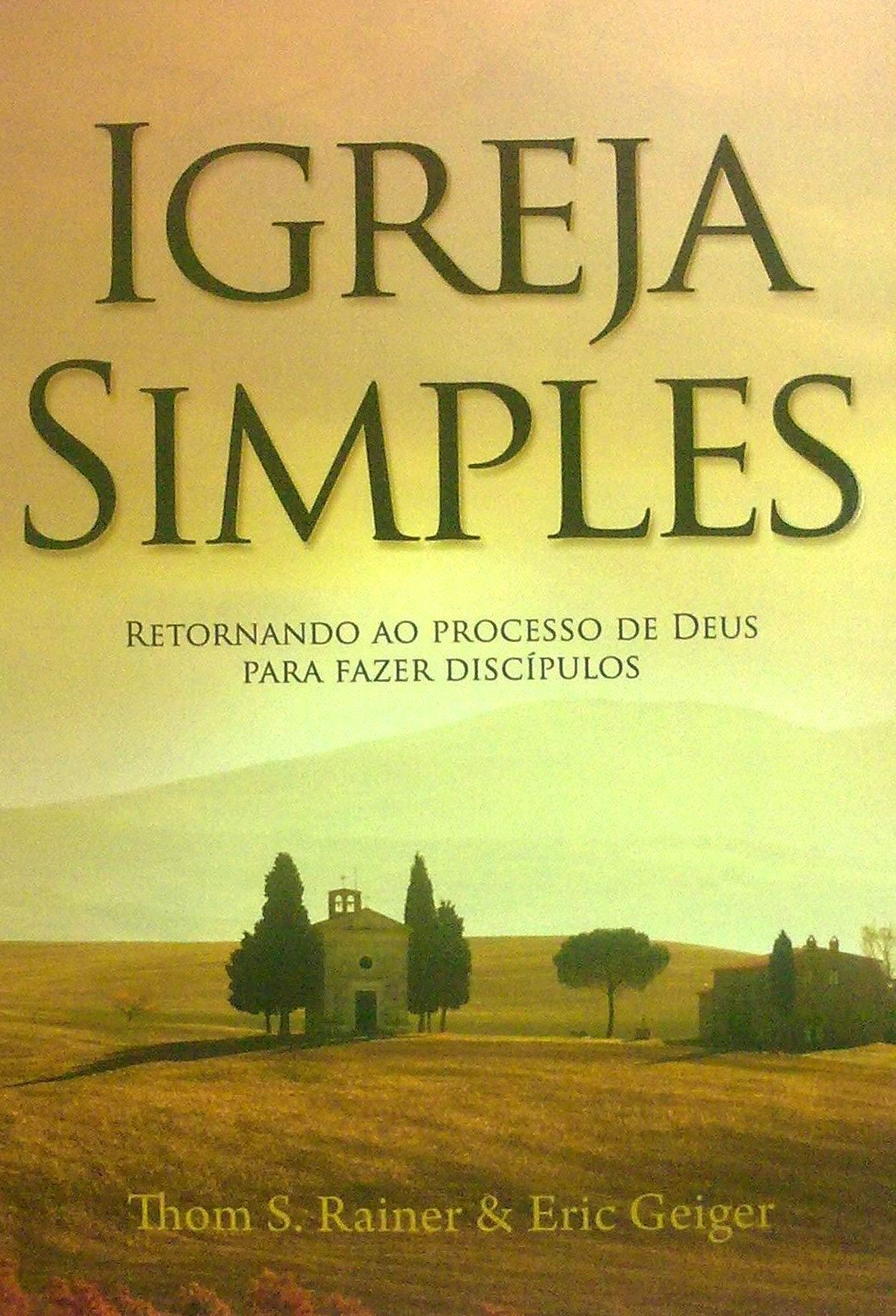 Uma comparação entre uma Igreja Simples x Igreja Complexa
Igreja Simples
Igreja Simples
Igreja Simples
Igreja Simples
Igreja Simples
Igreja Simples
Igreja Simples
Igreja Simples
Igreja Simples
Igreja Simples